CTD
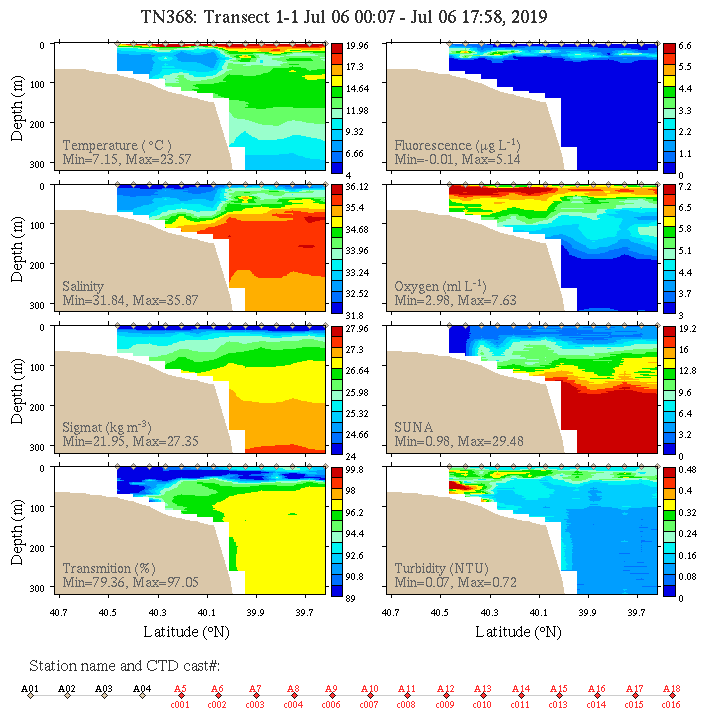 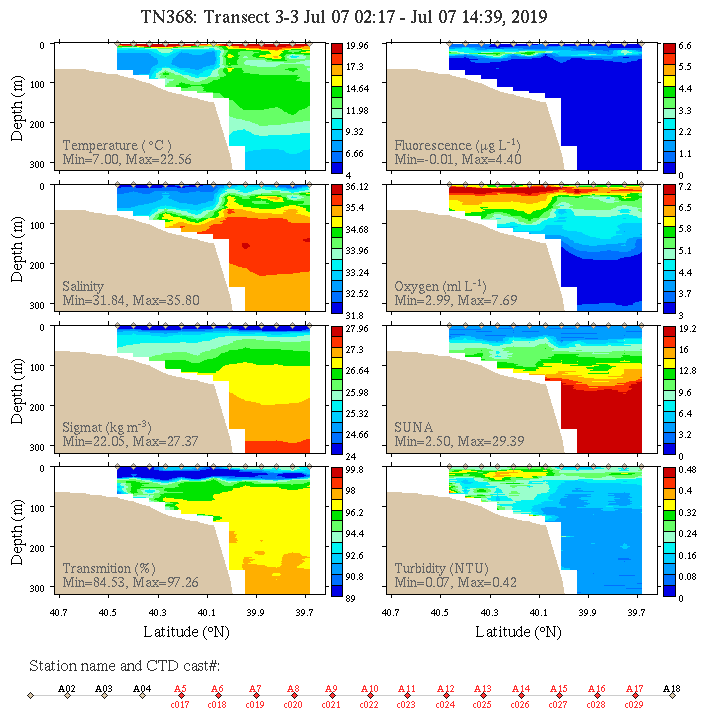 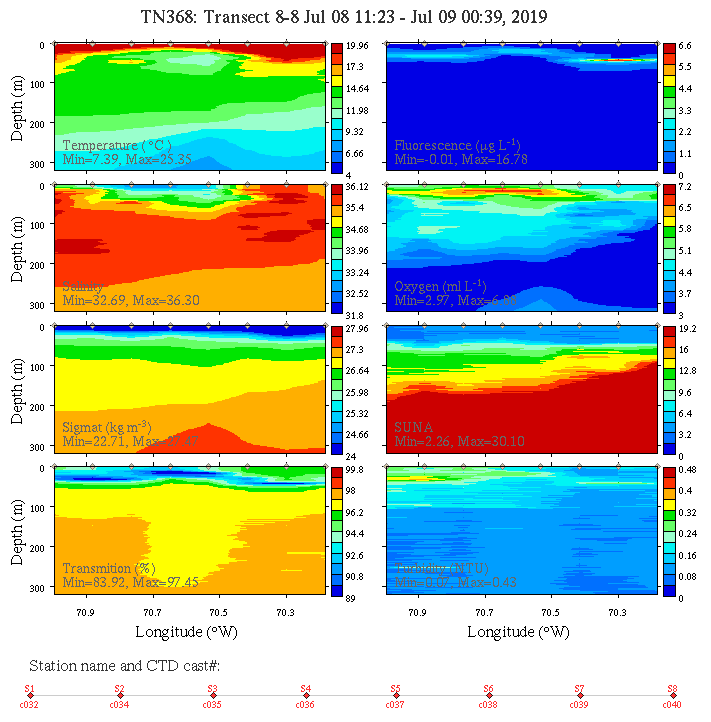 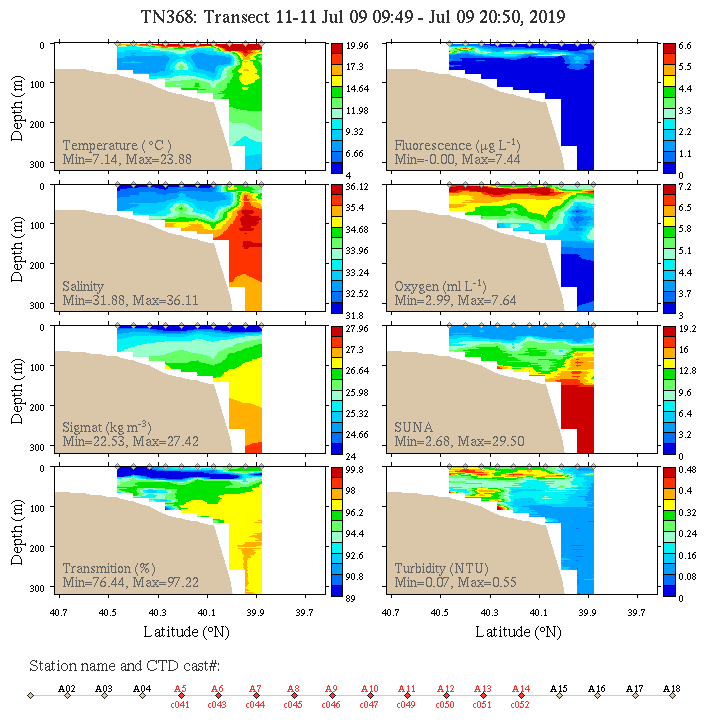 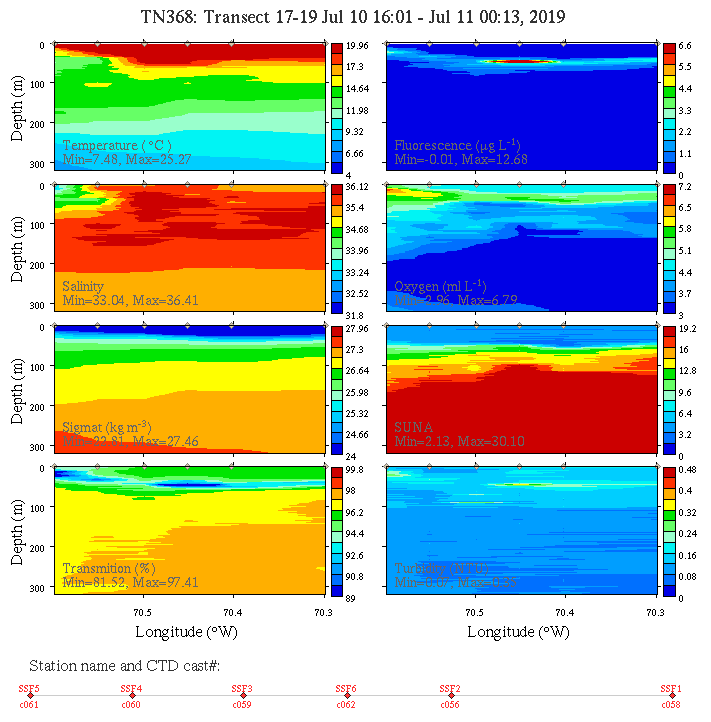 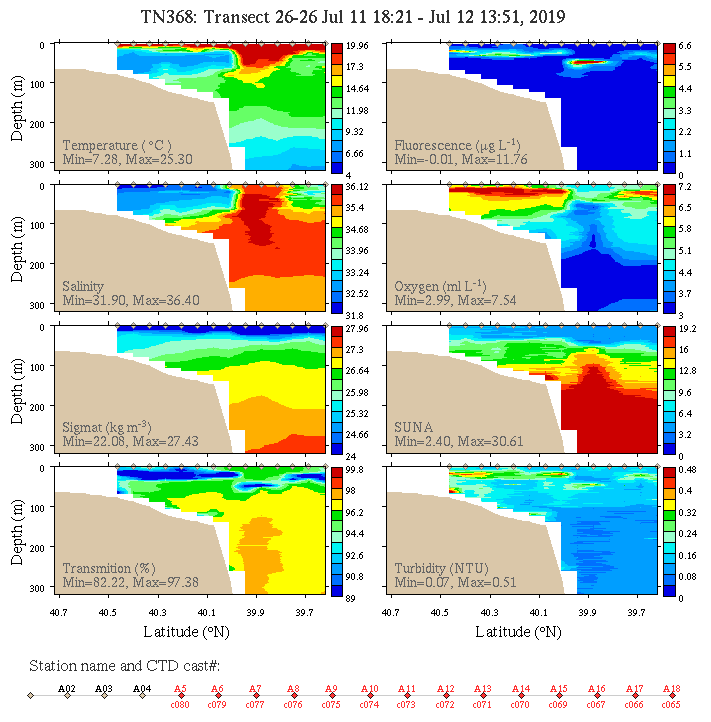 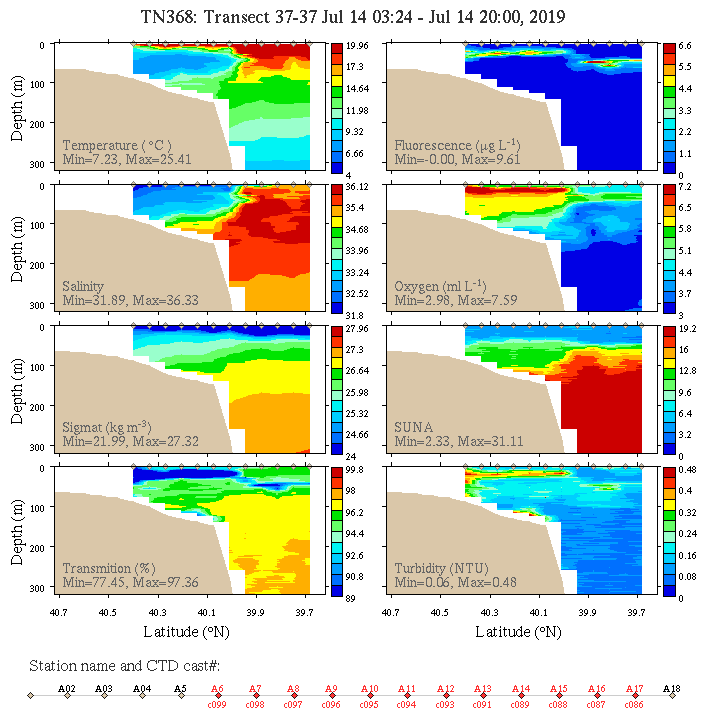 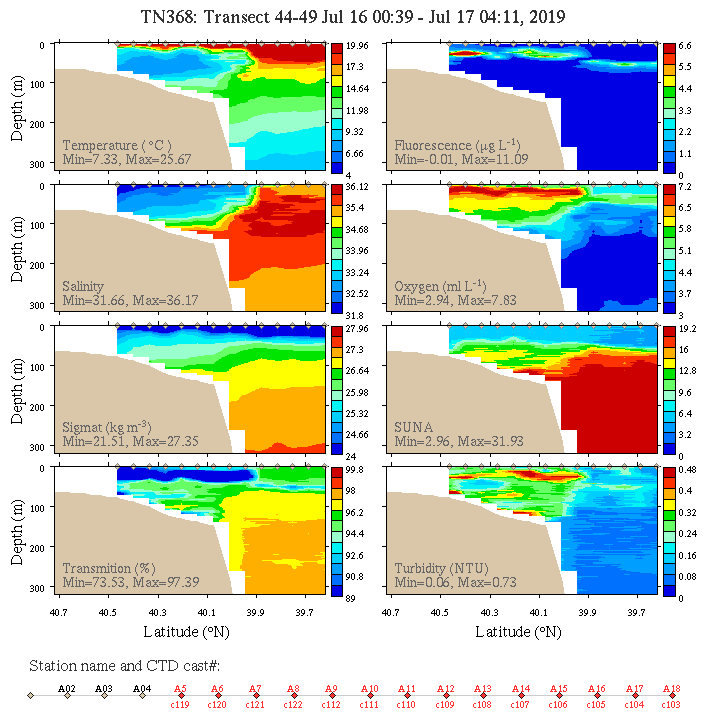 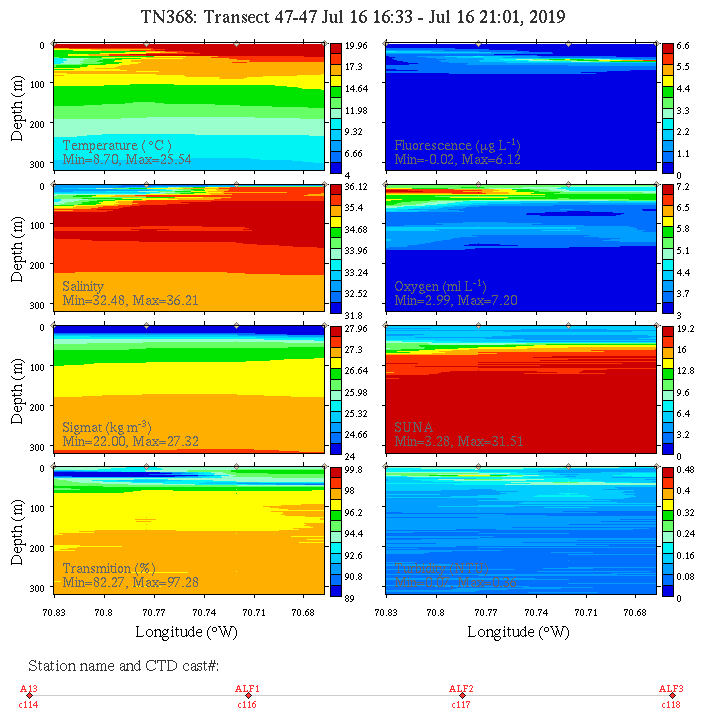 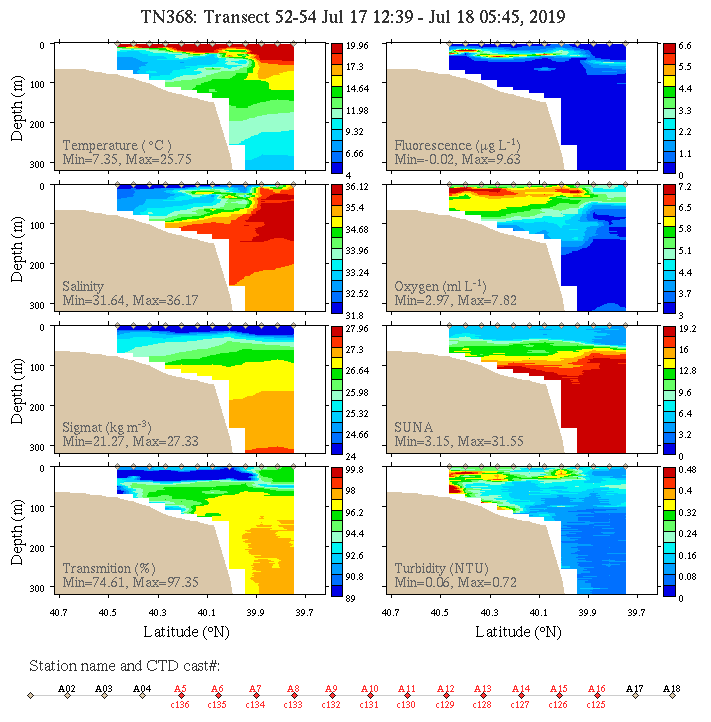 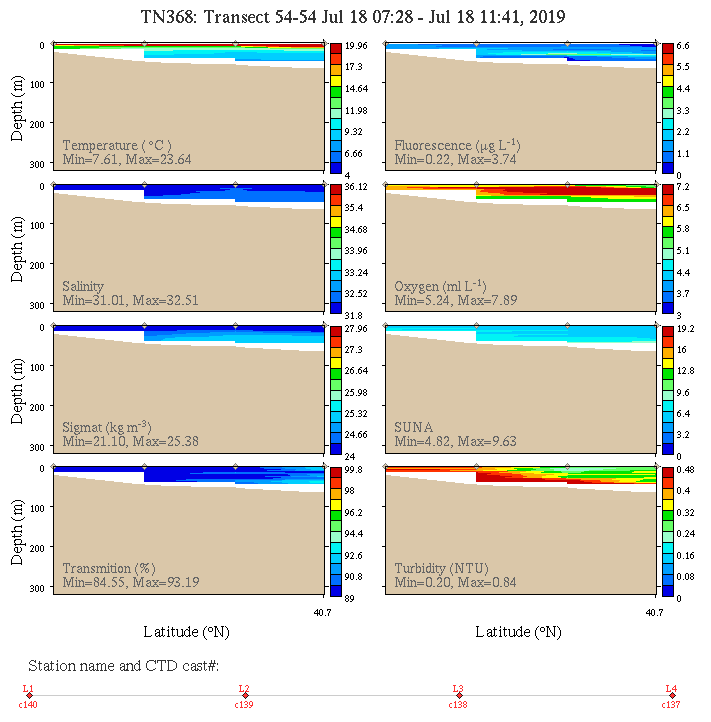